«Театр – это сказка, театр – это чудо.
Когда я вырасту большой,
Я здесь работать буду»
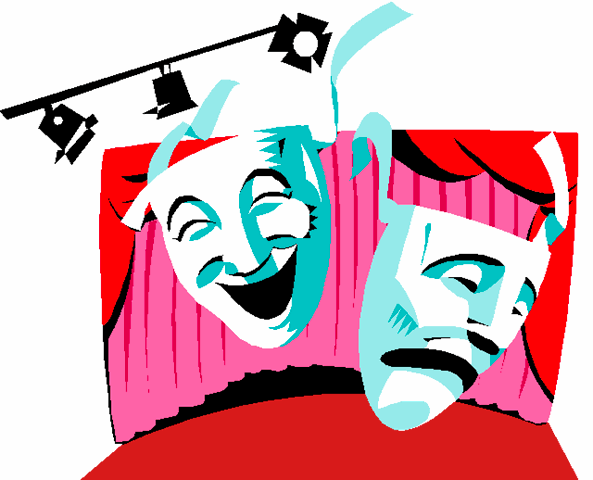 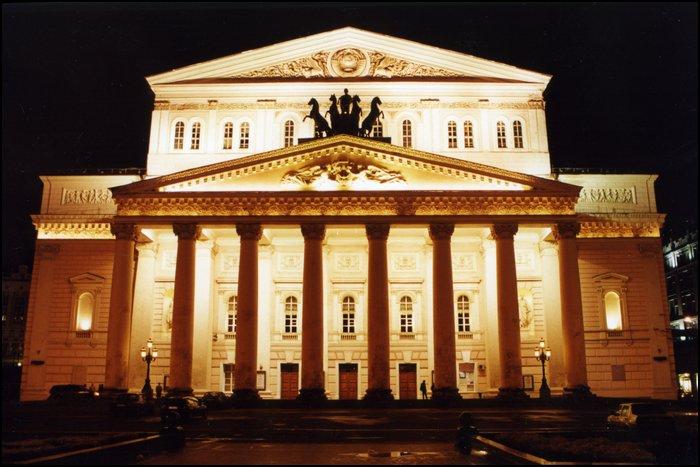 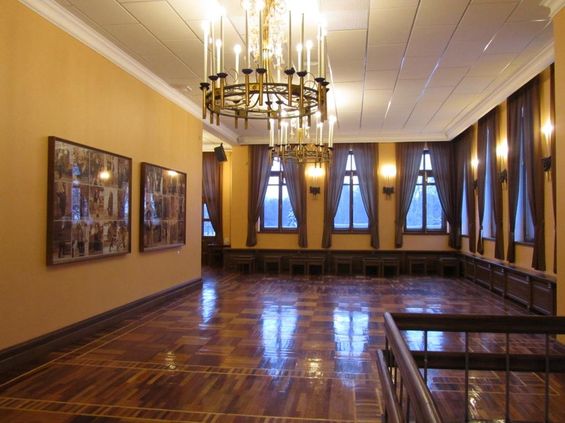 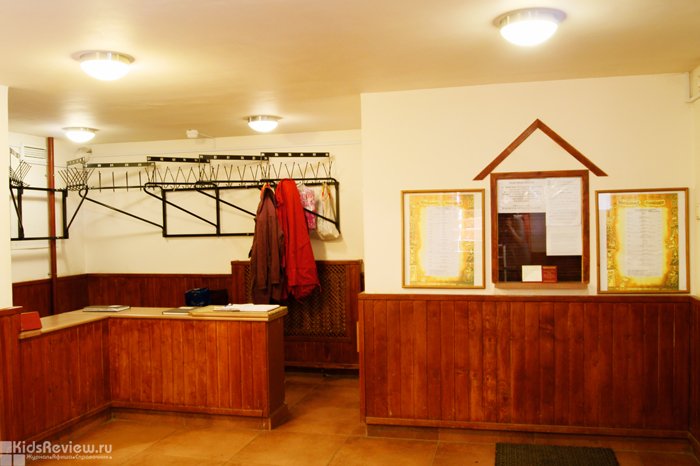 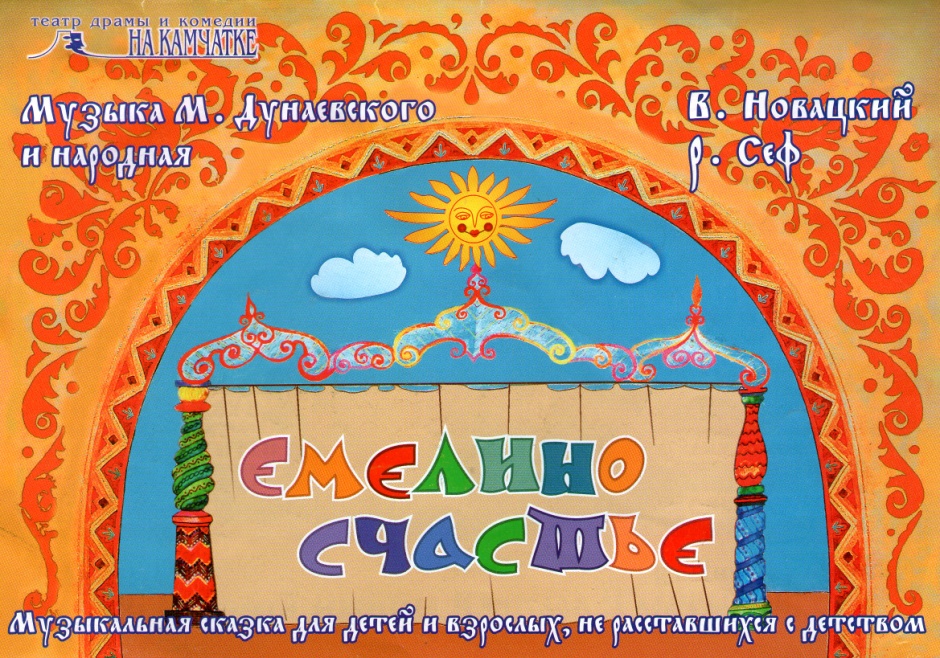 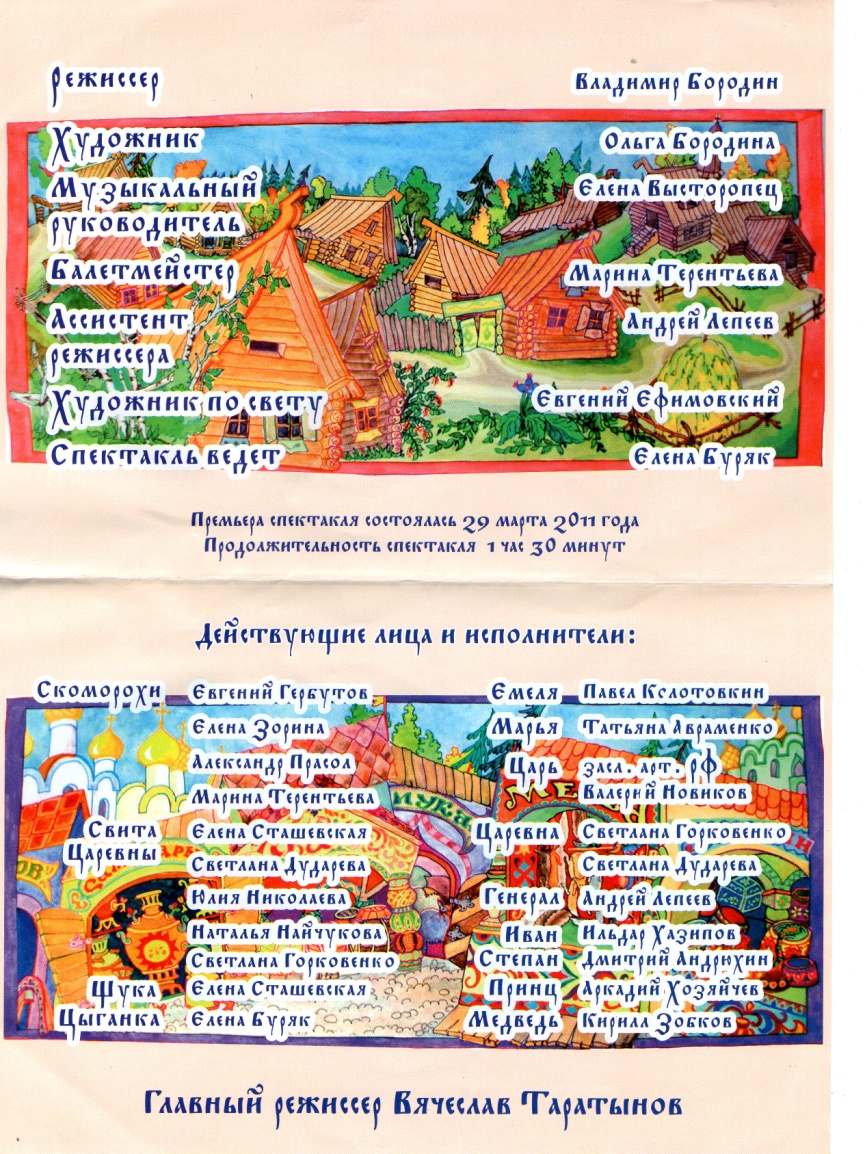 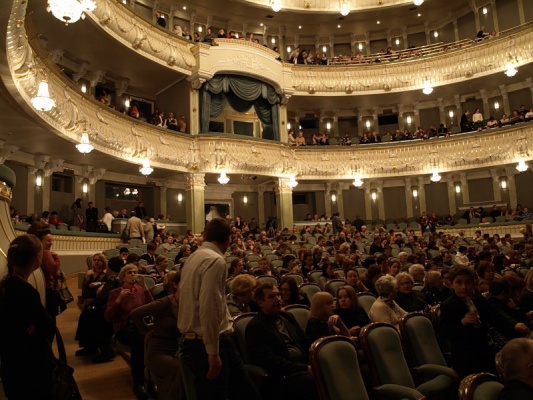 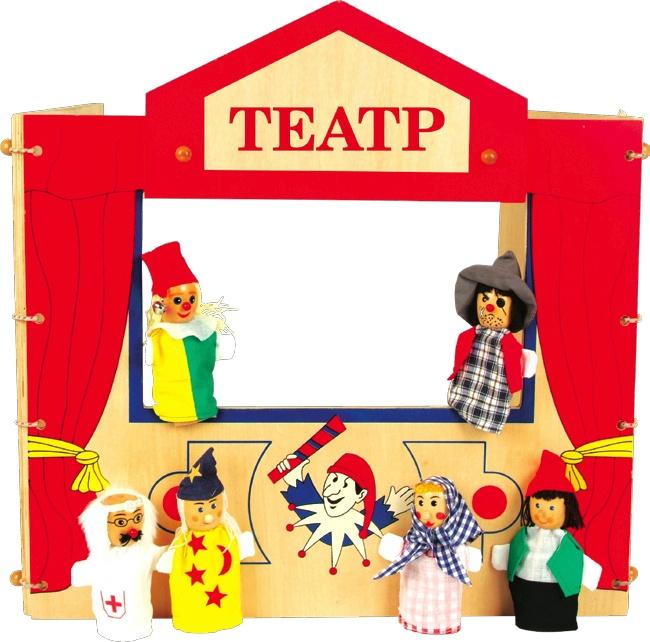 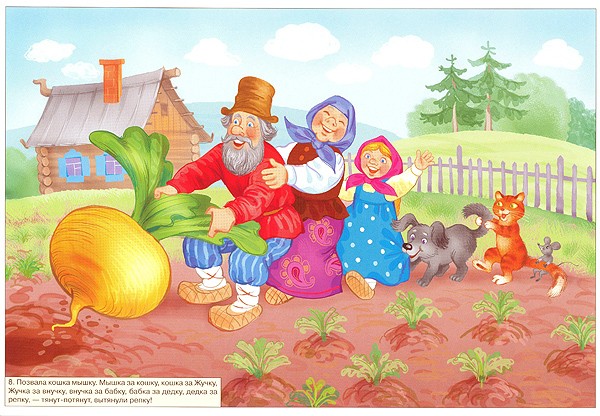 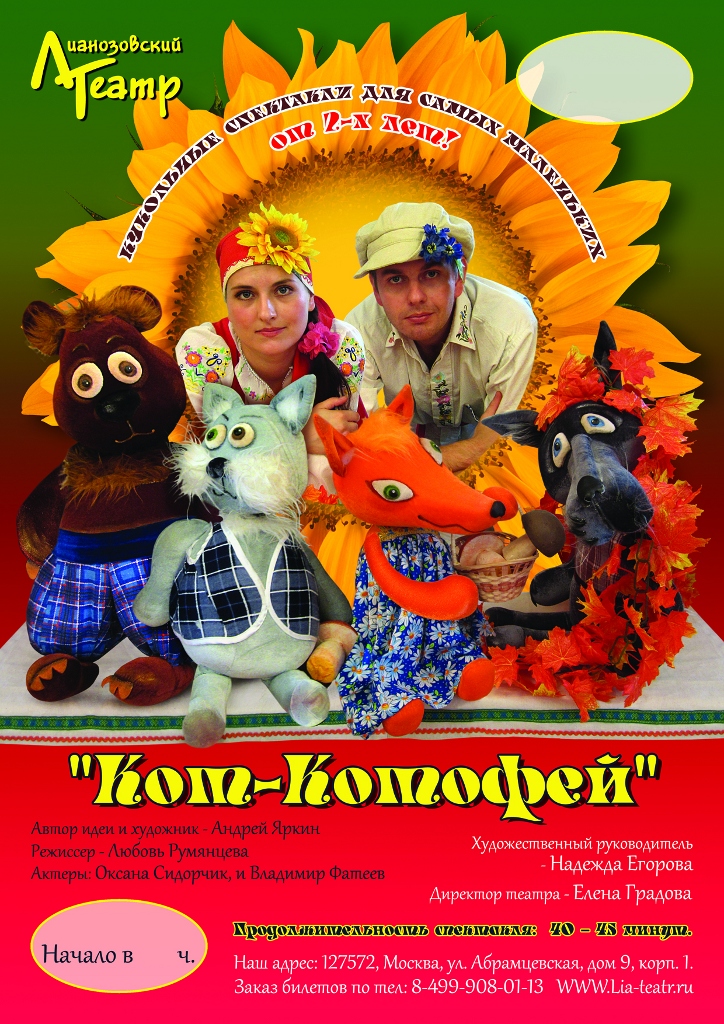 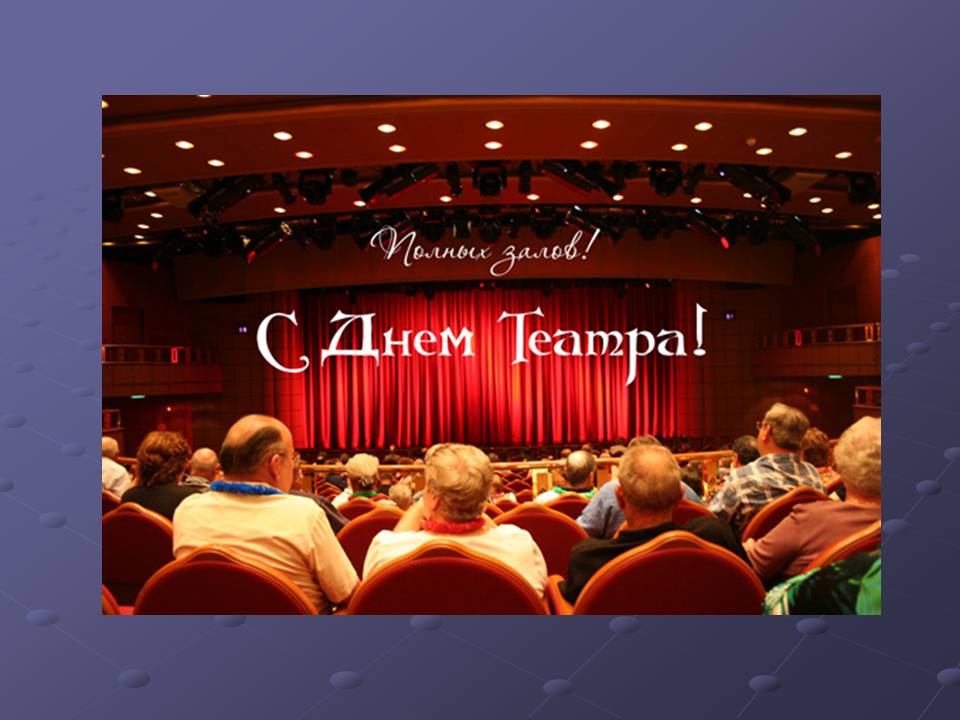